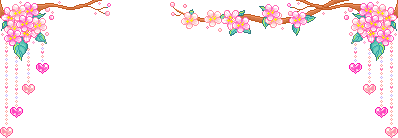 TRƯỜNG TIỂU HỌC THƯỢNG THANH
Toán
Bảng đơn vị đo độ dài
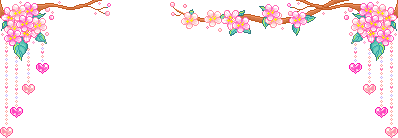 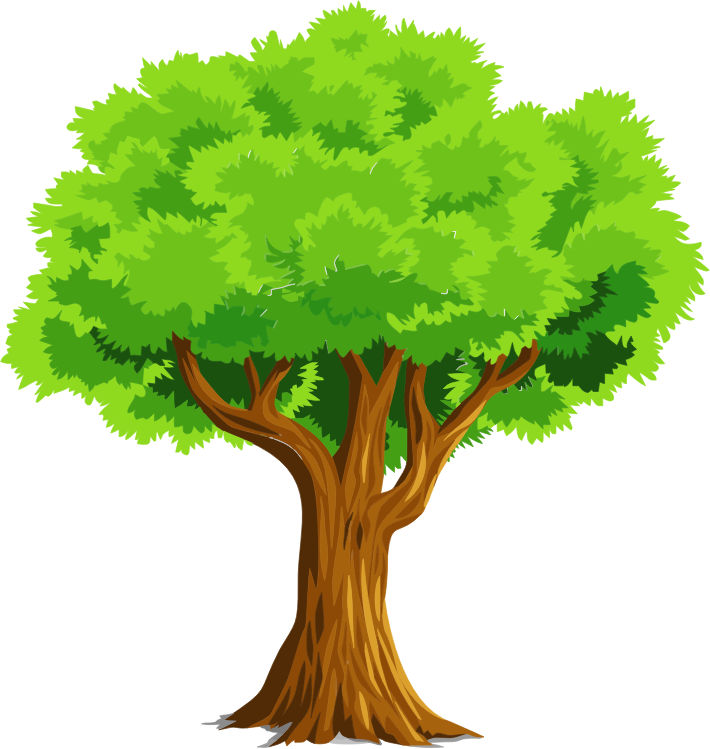 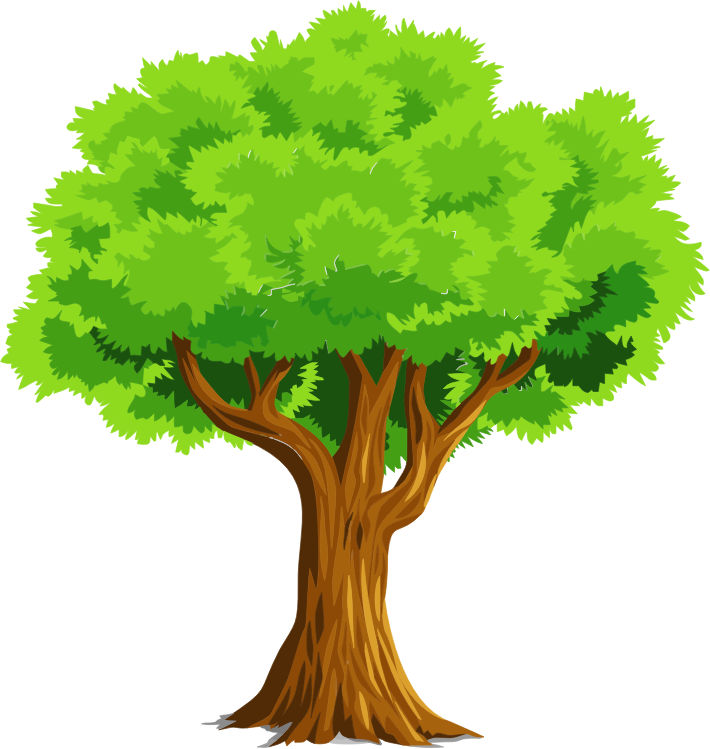 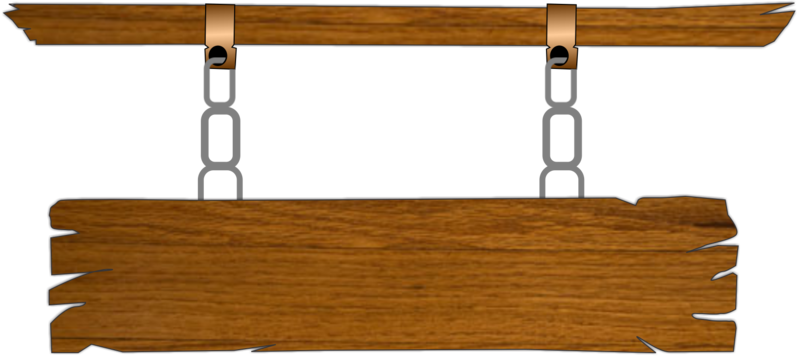 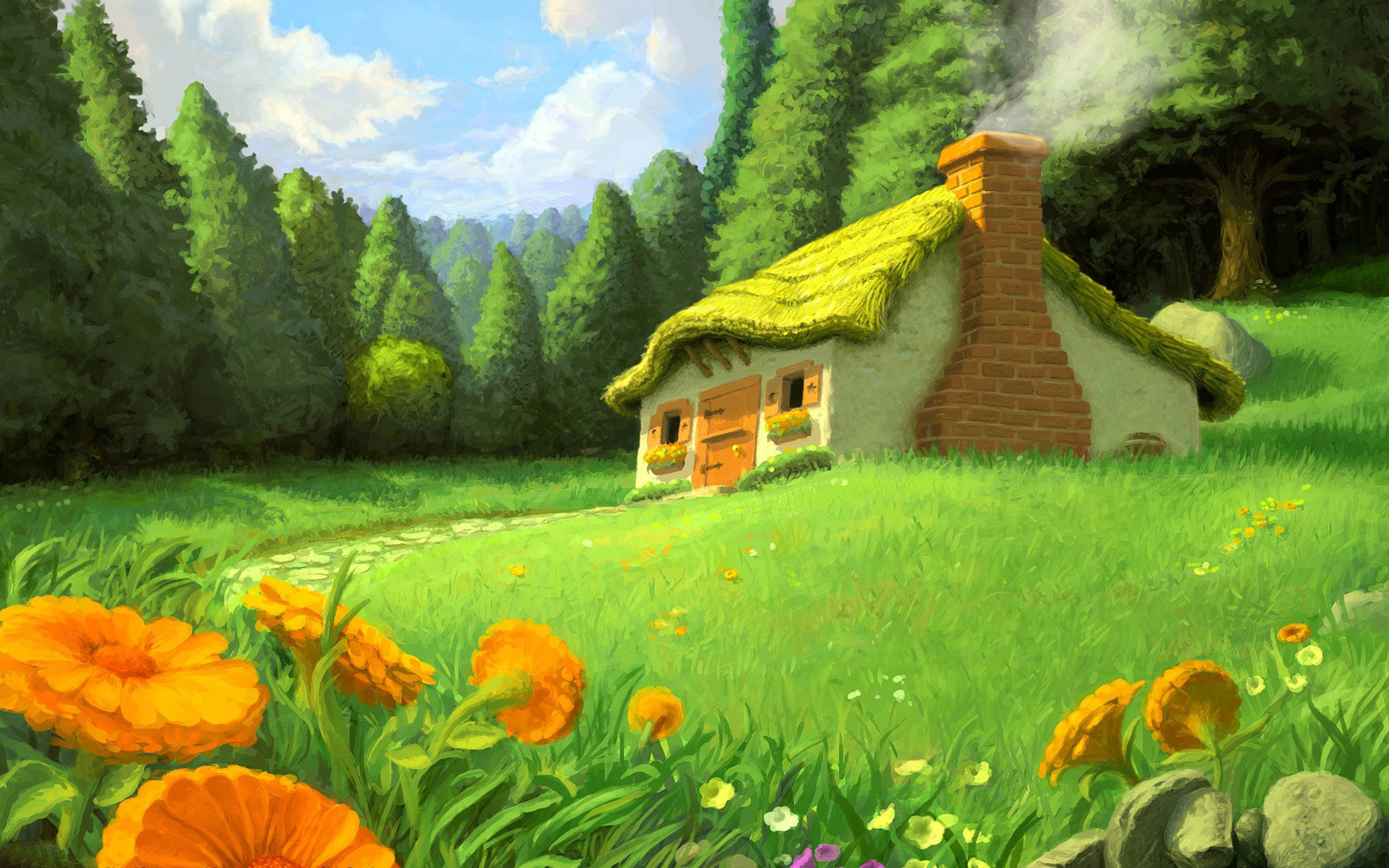 CHƠI TRỐN TÌM 
CÙNG BẠCH TUYẾT VÀ 7 CHÚ LÙN
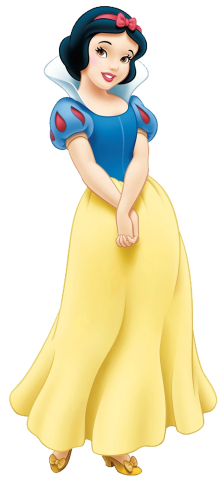 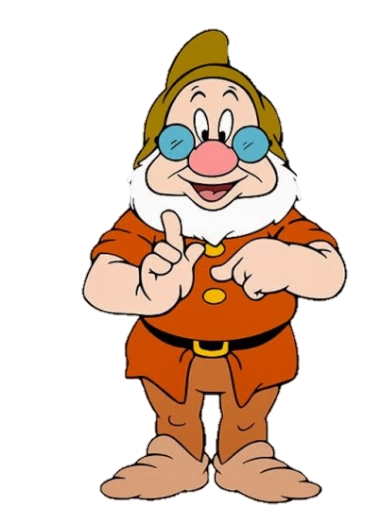 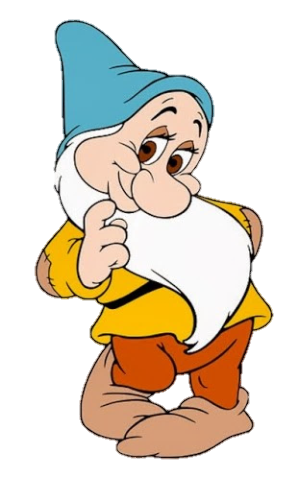 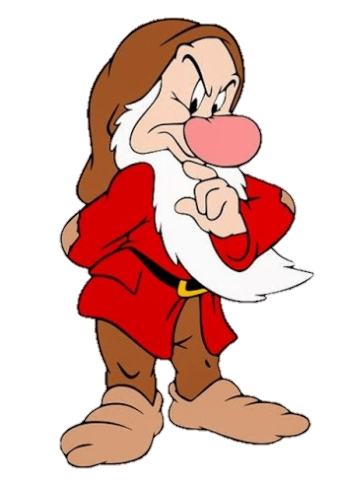 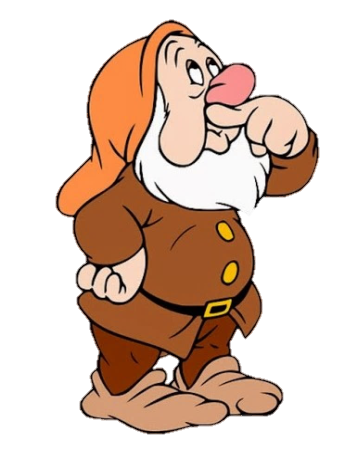 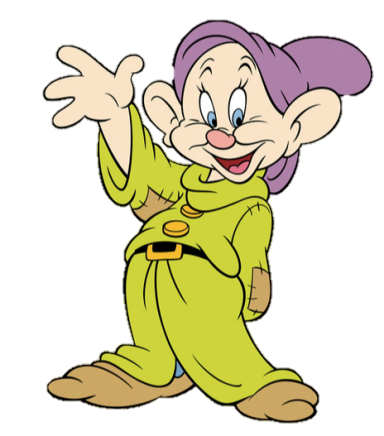 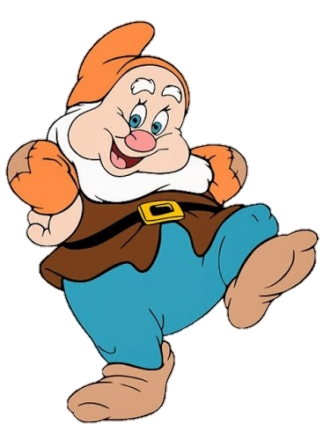 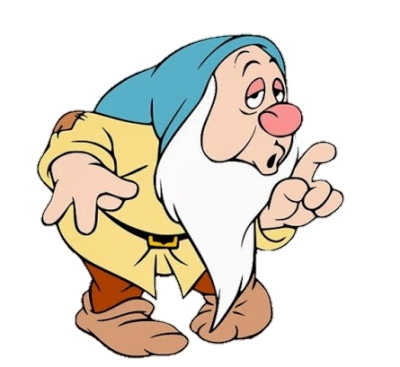 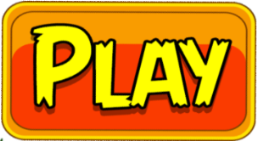 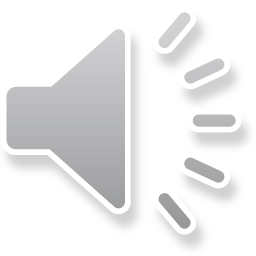 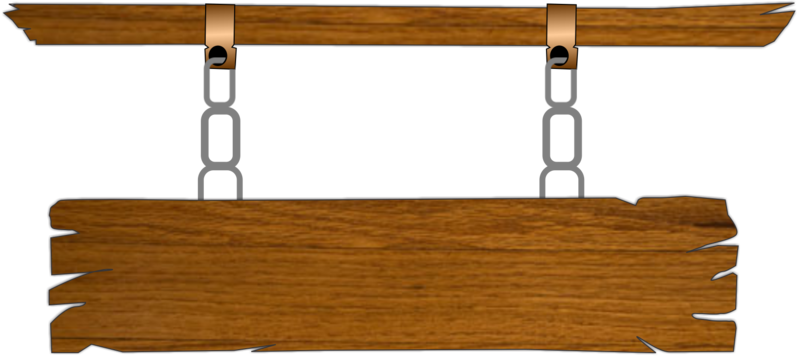 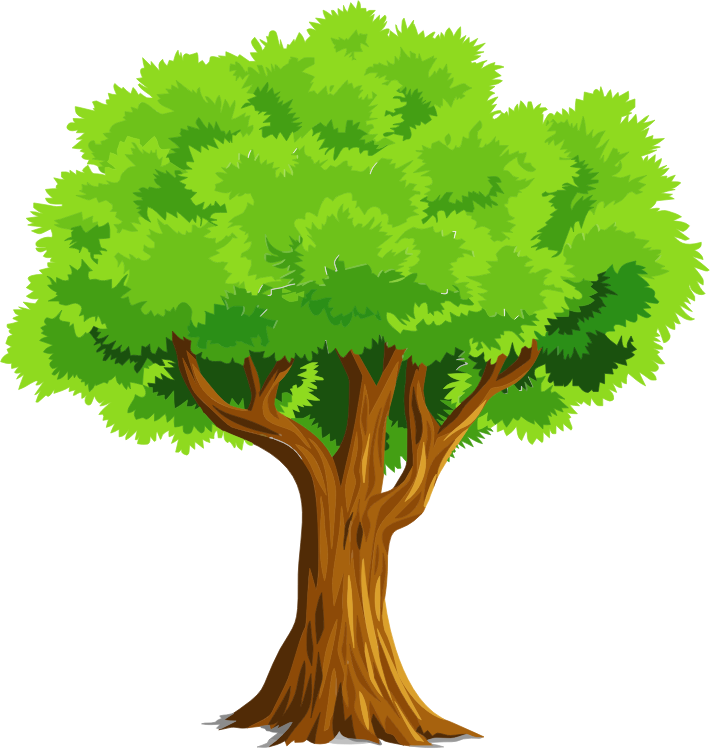 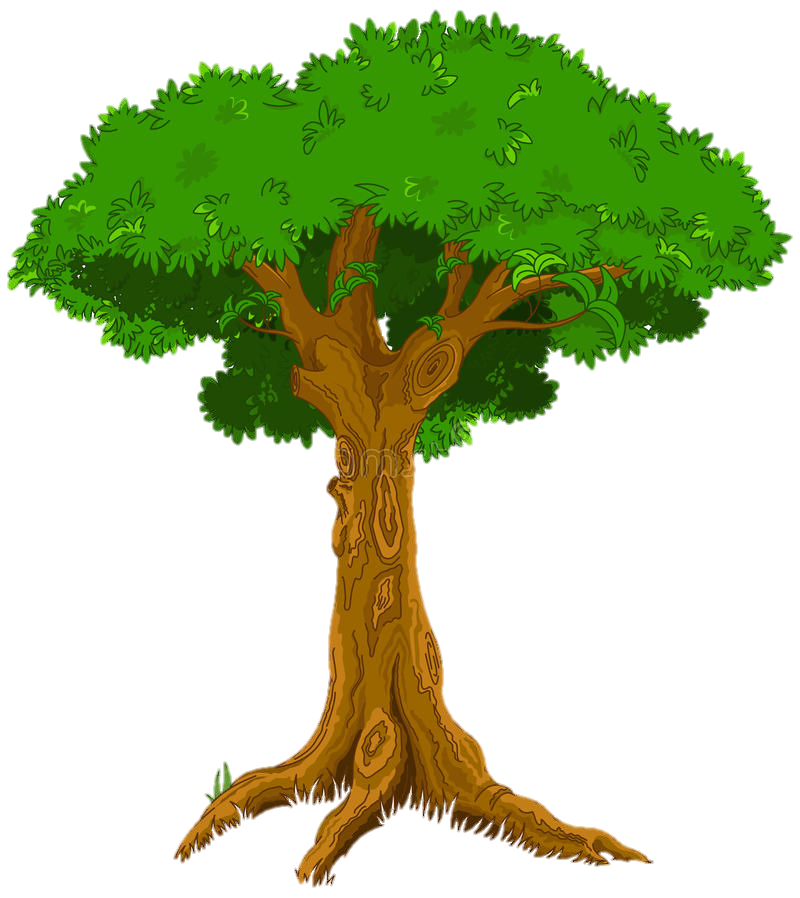 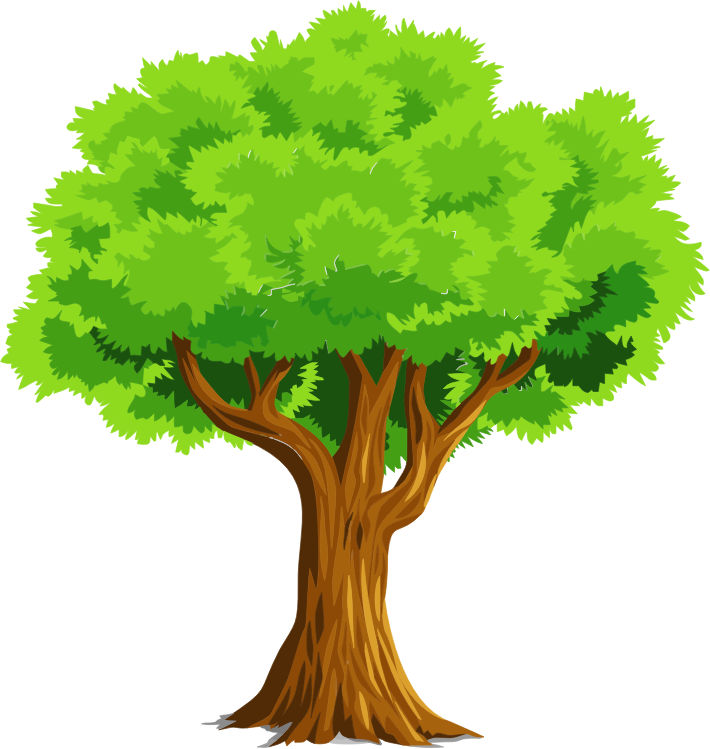 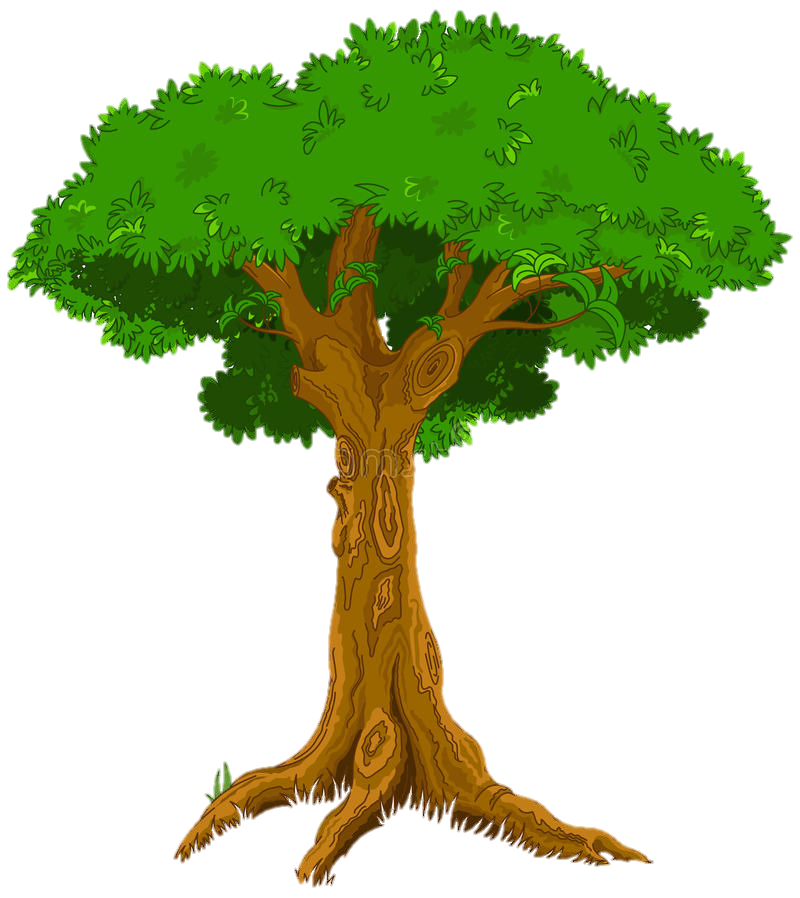 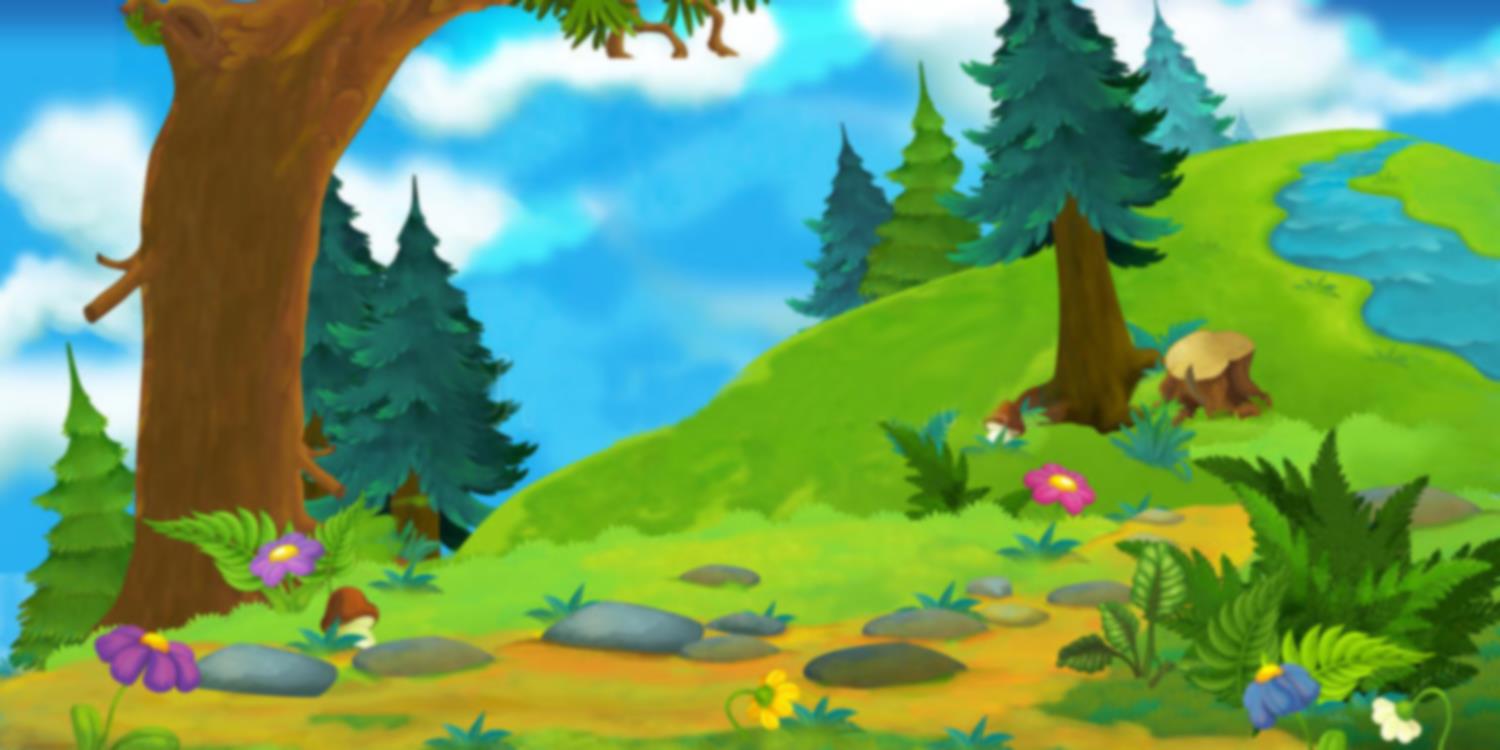 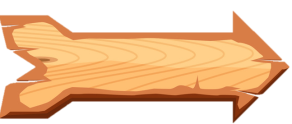 Bắt đầu!
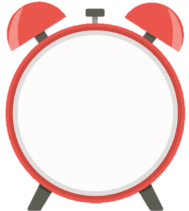 3 hm = …....   m
300
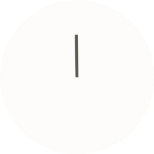 303
300
30
HẾT GIỜ
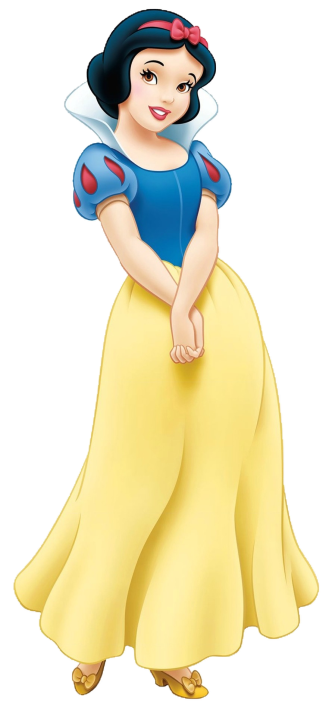 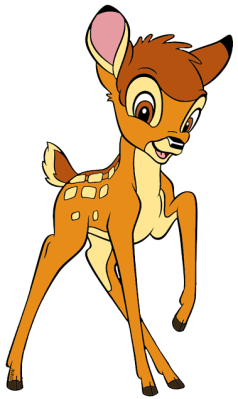 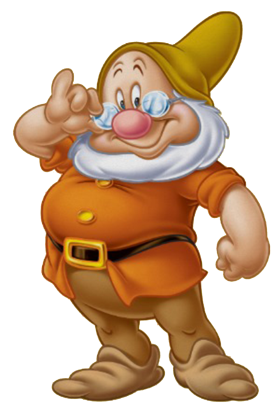 ĐÚNG RỒI
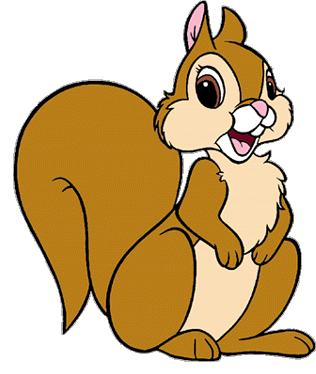 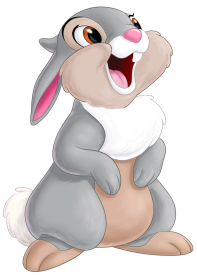 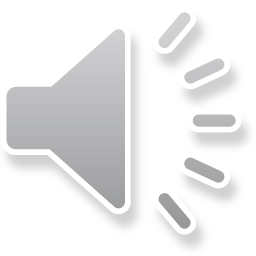 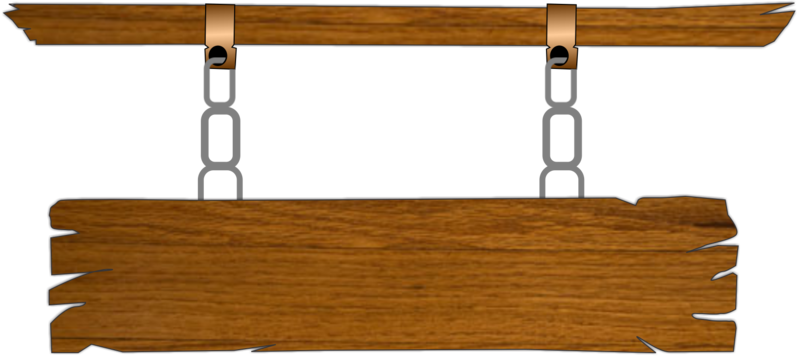 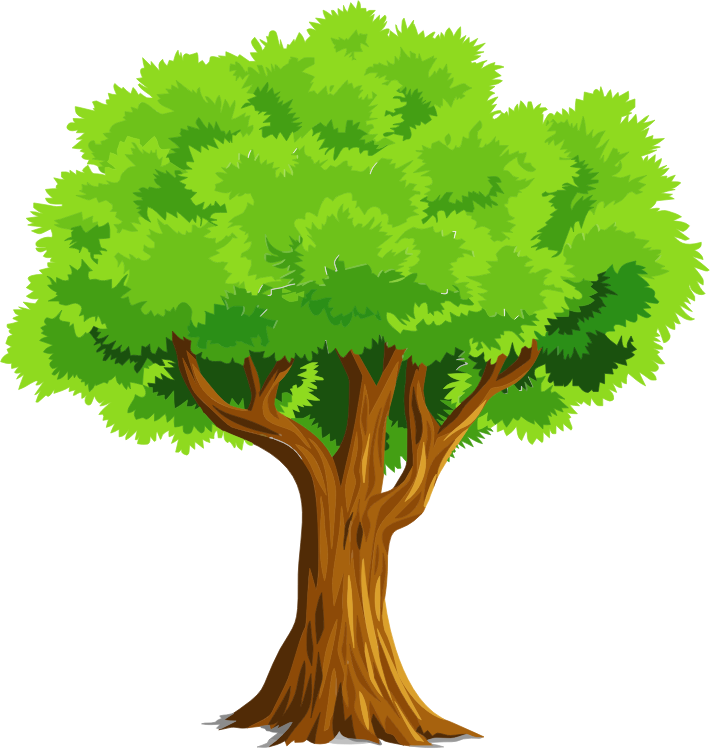 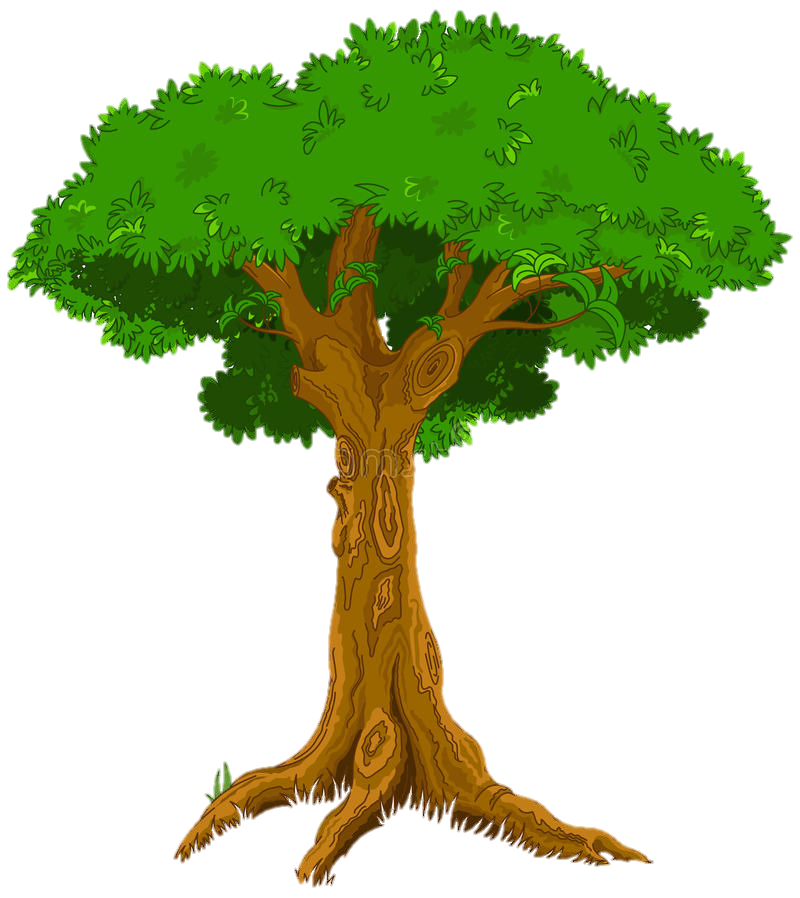 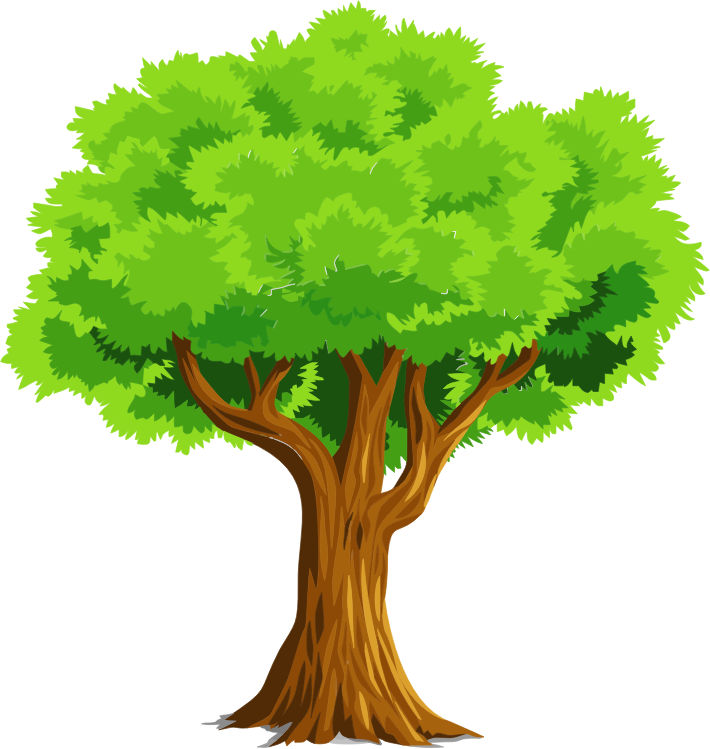 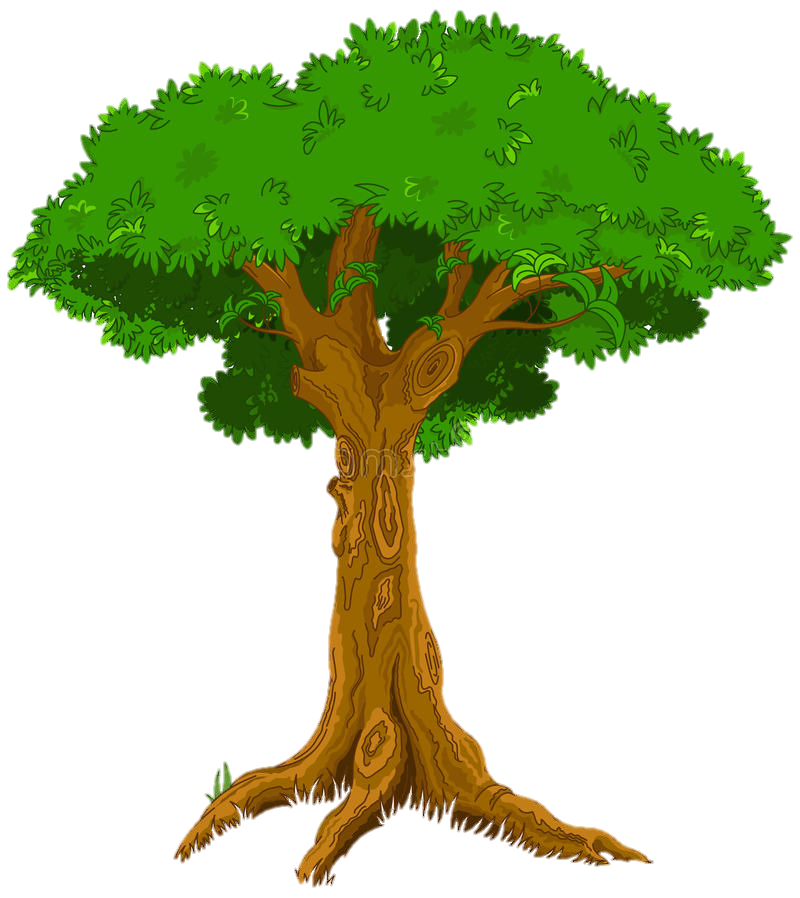 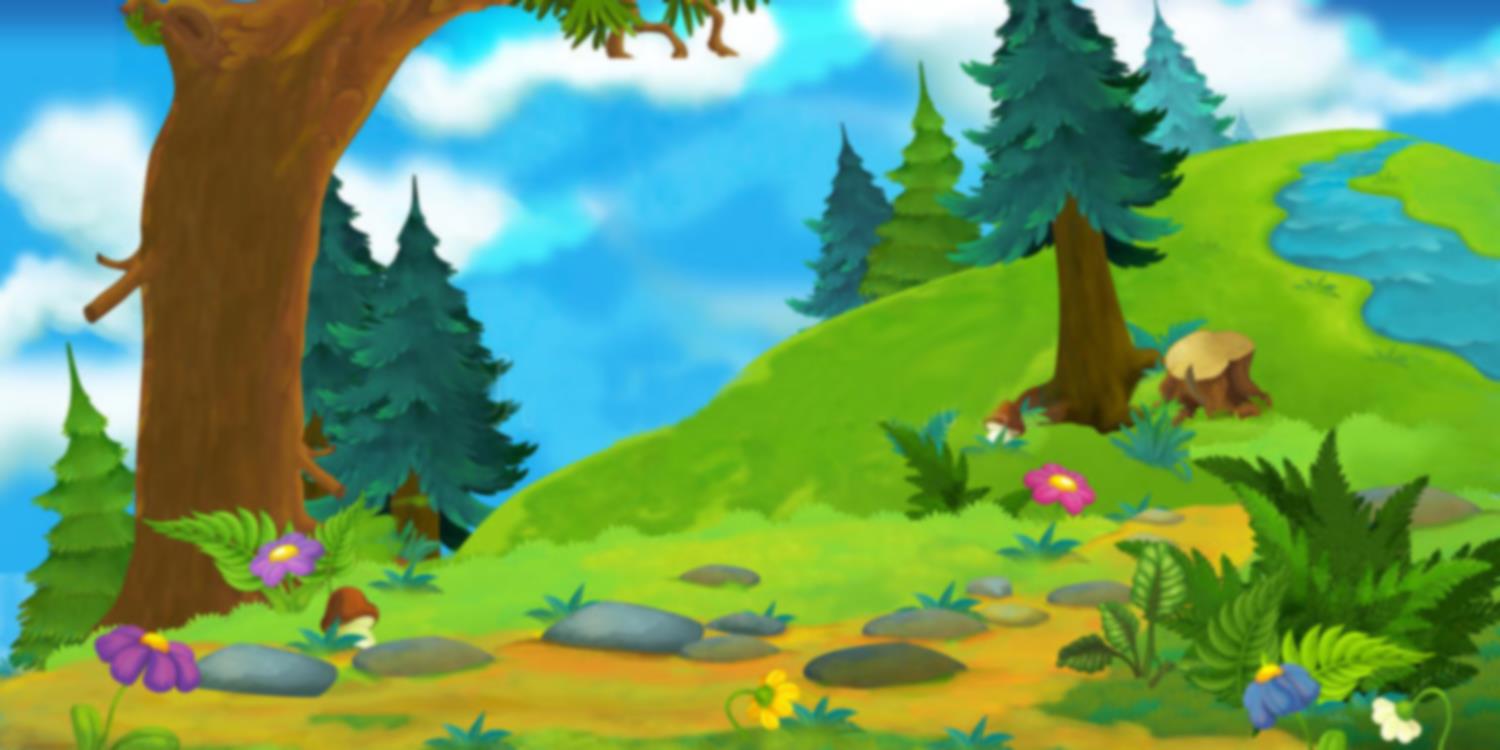 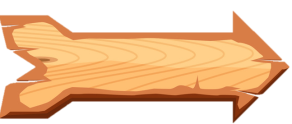 Bắt đầu!
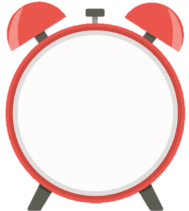 5 hm  = …....    m
500
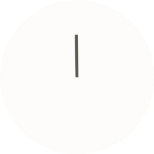 550
500
50
HẾT GIỜ
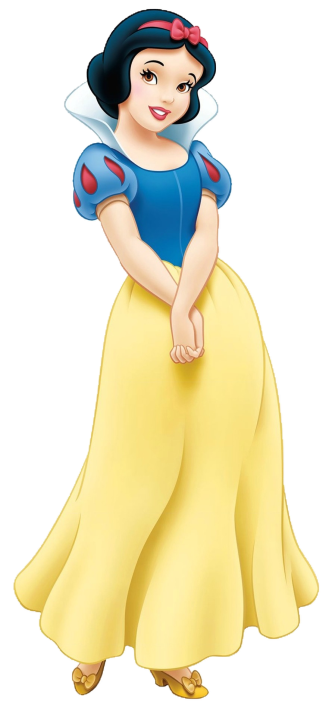 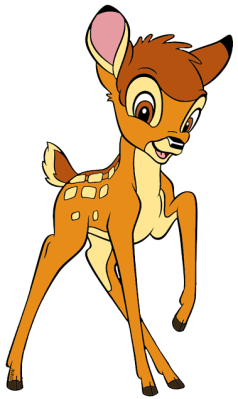 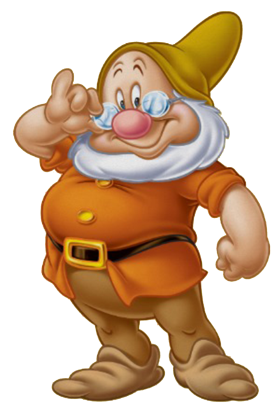 ĐÚNG RỒI
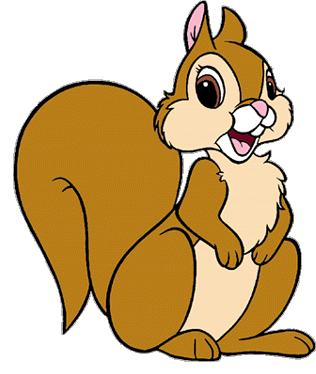 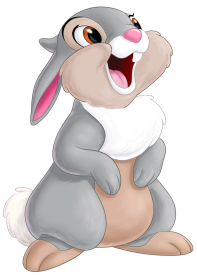 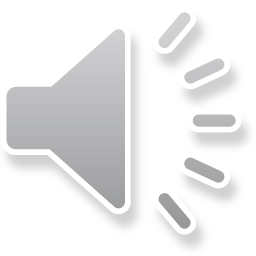 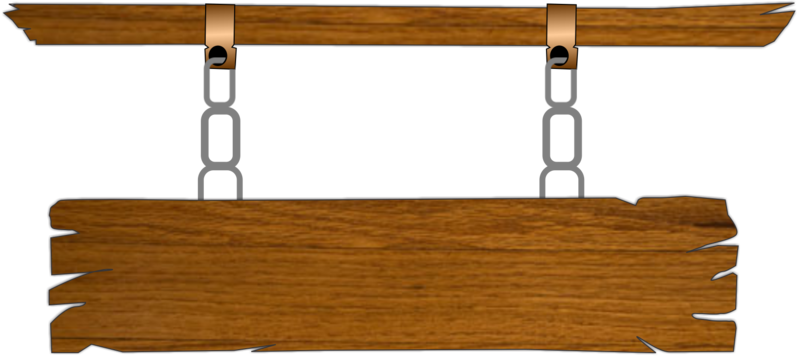 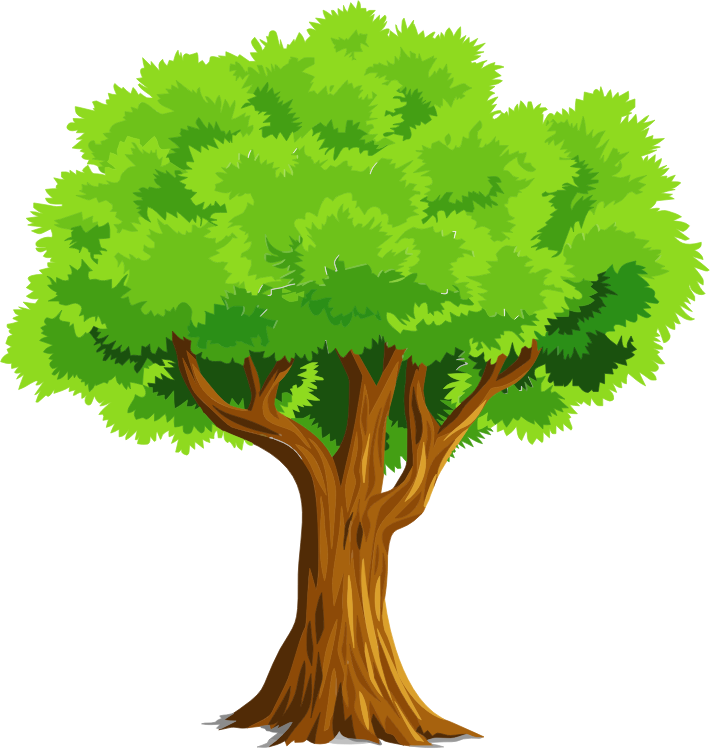 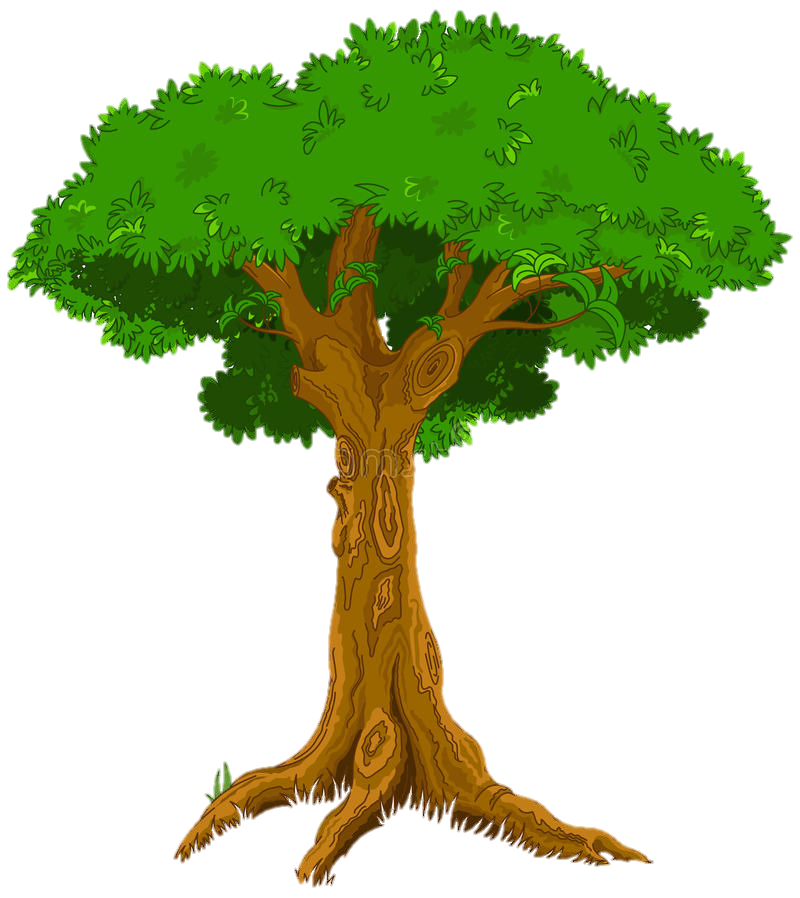 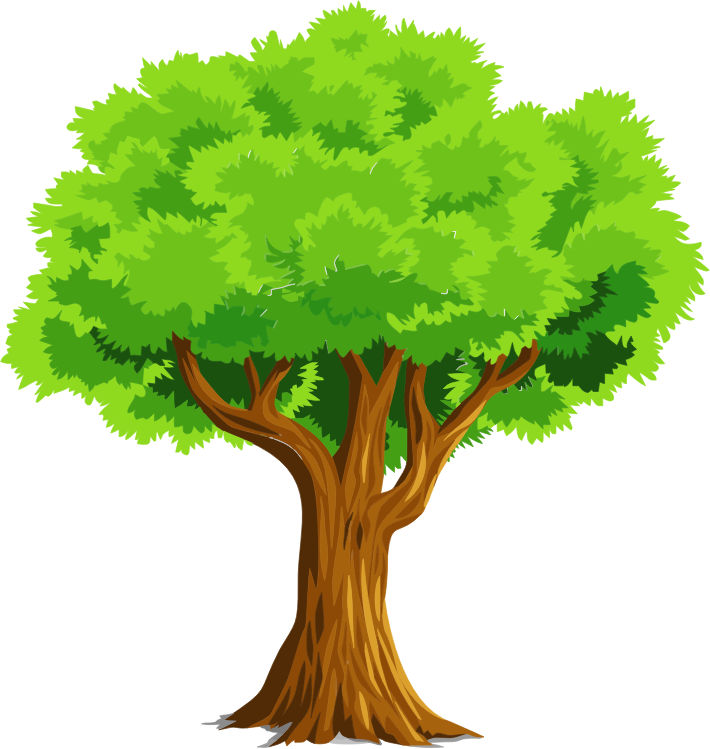 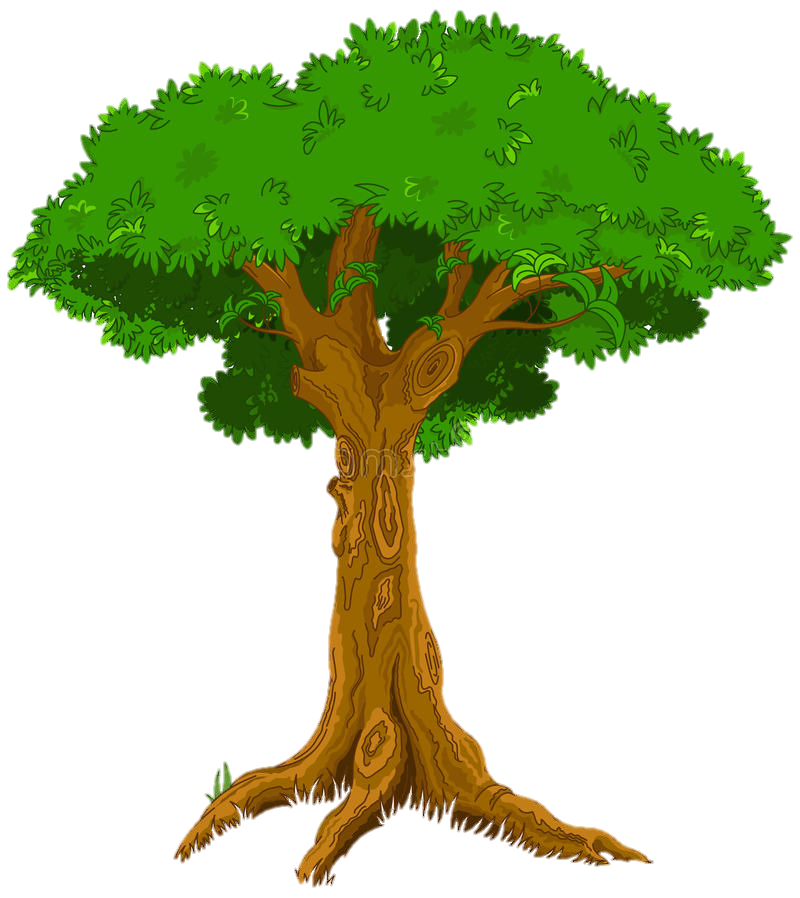 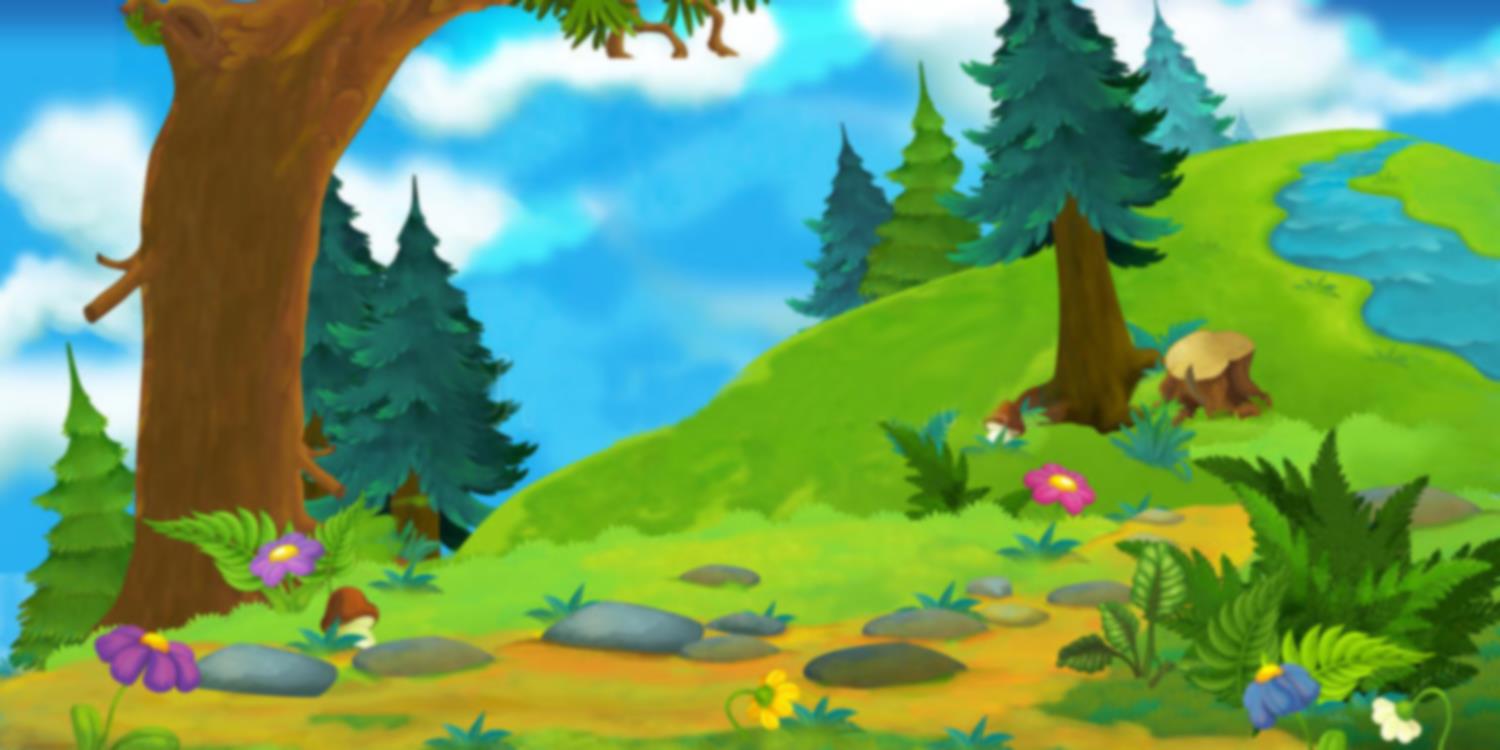 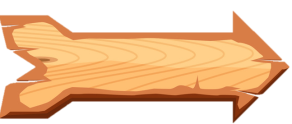 Bắt đầu!
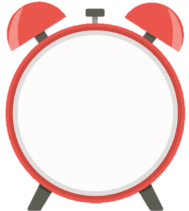 2 dam = ….... m
20
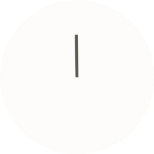 200
20
202
HẾT GIỜ
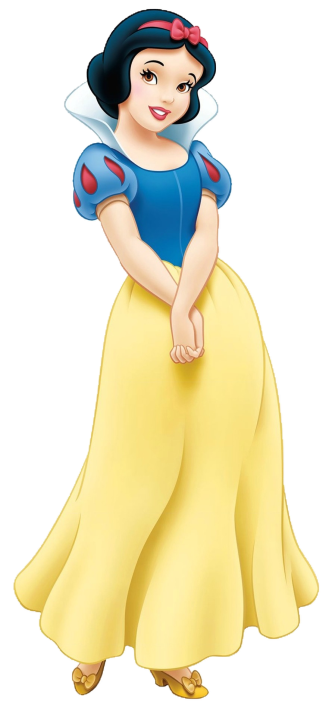 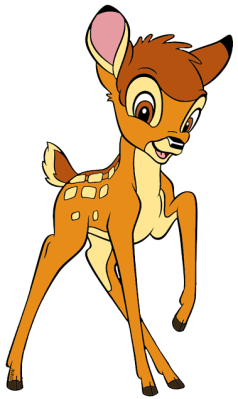 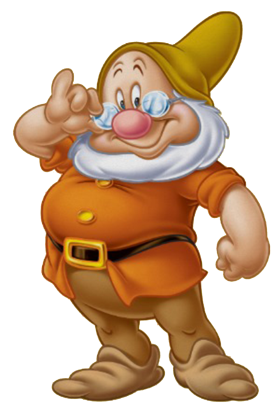 ĐÚNG RỒI
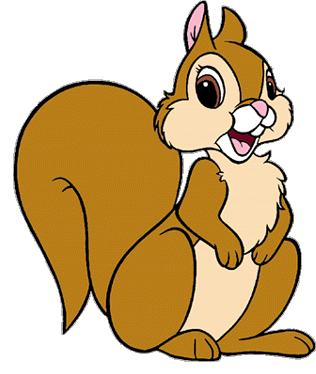 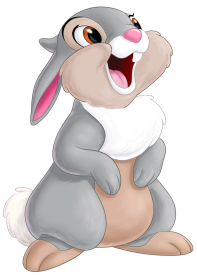 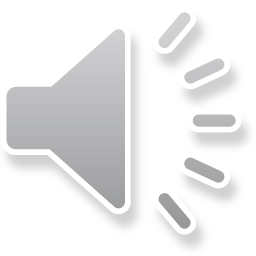 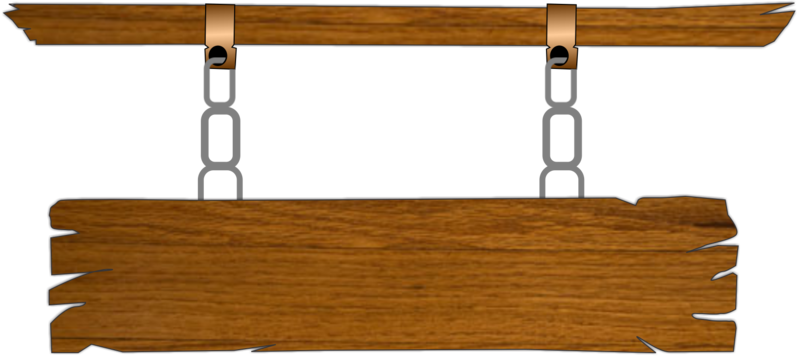 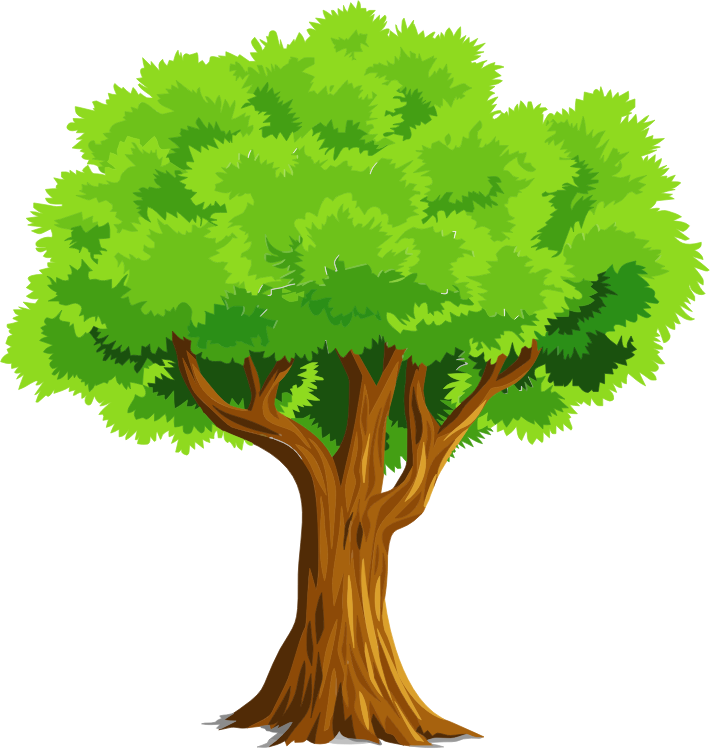 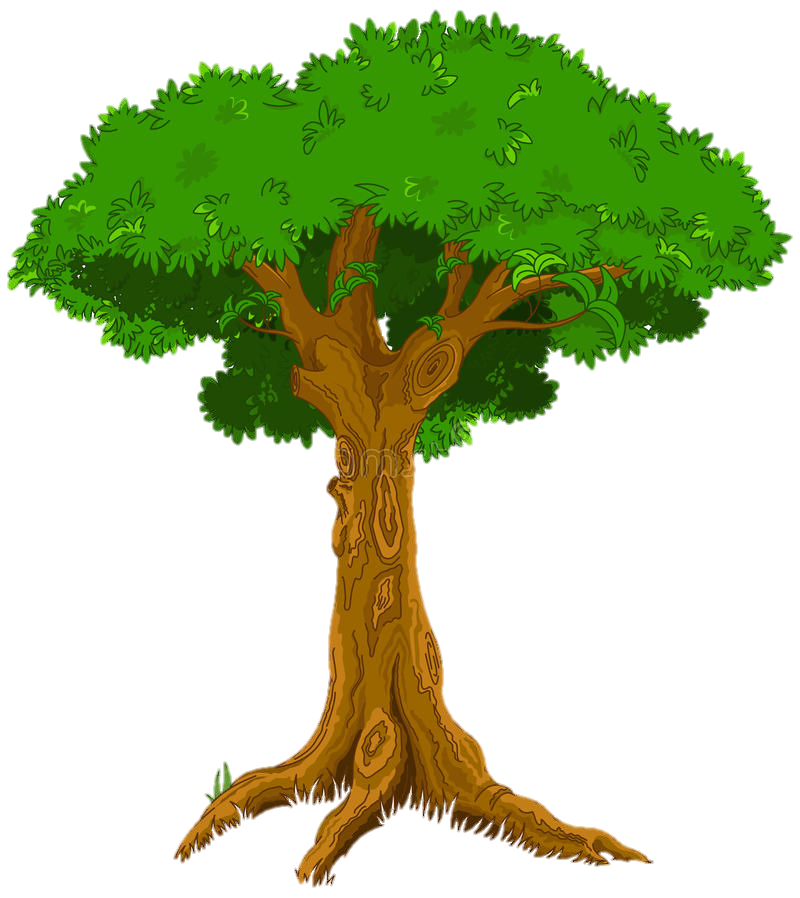 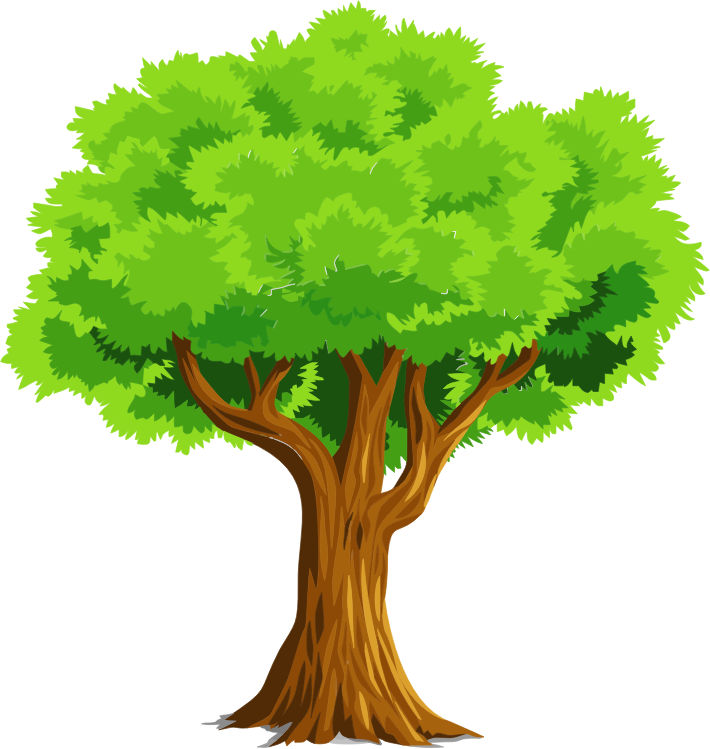 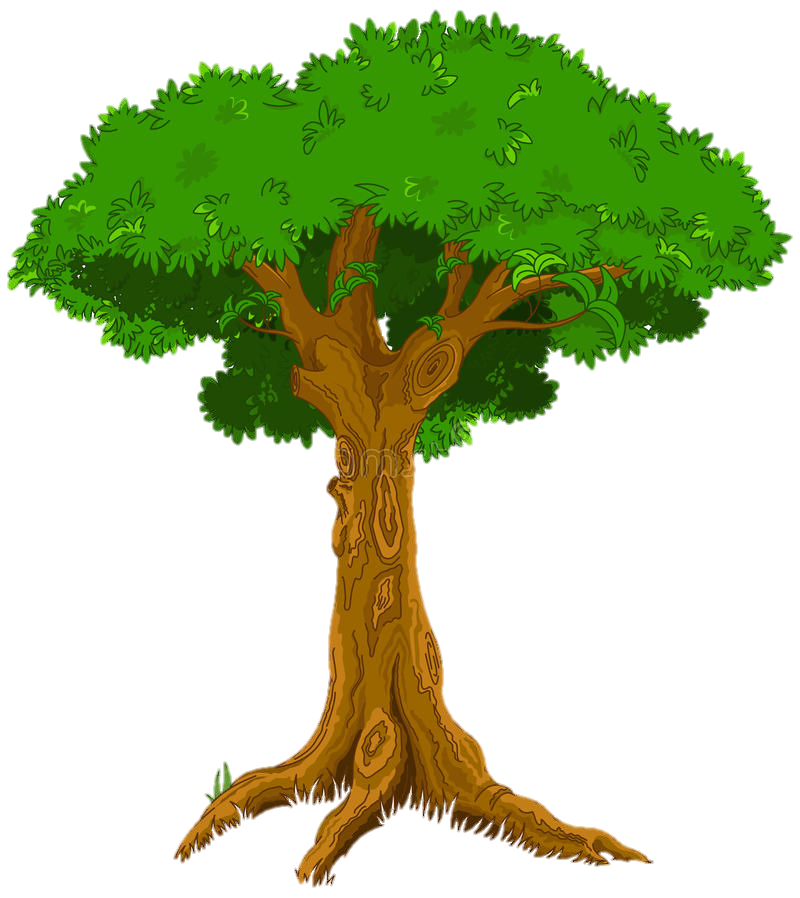 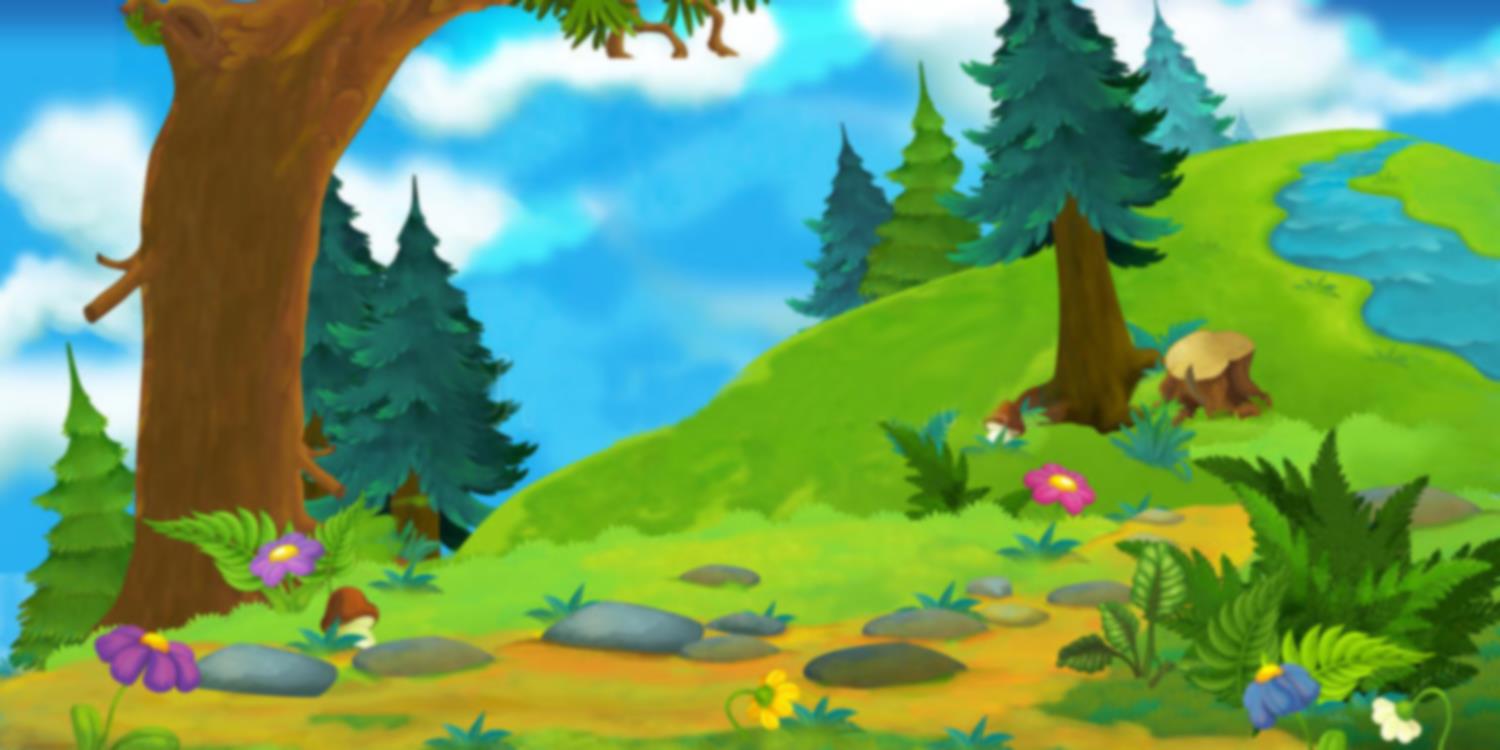 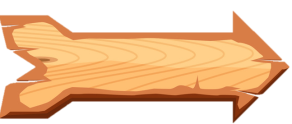 Bắt đầu!
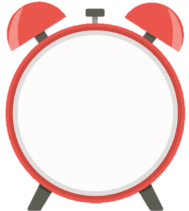 3 cm = ….... mm
30
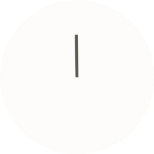 330
30
300
HẾT GIỜ
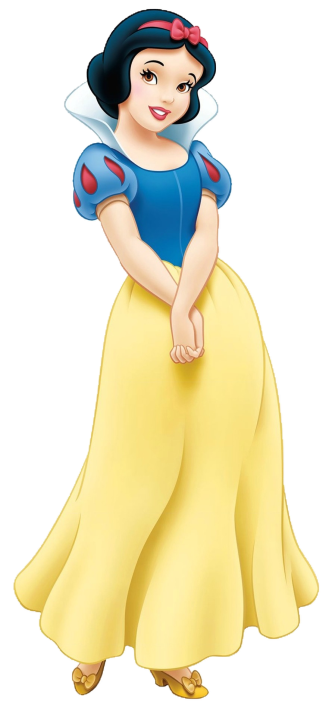 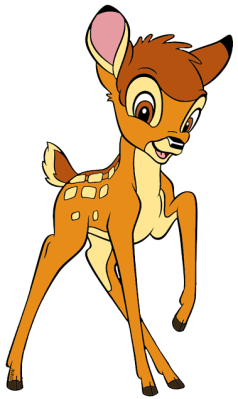 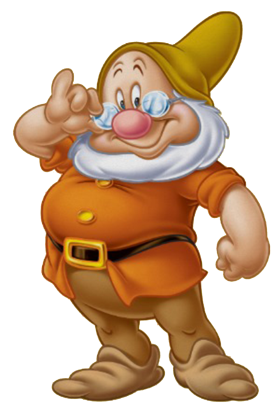 ĐÚNG RỒI
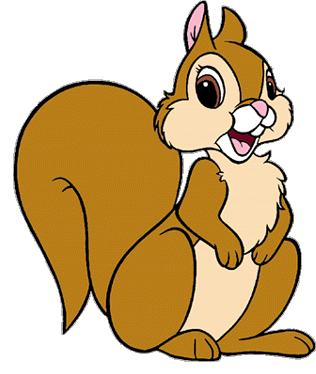 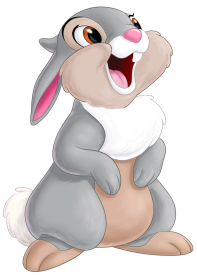 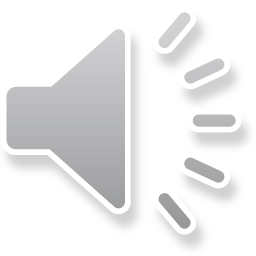 Thứ ngày  tháng 11 năm 2021
Toán
Bảng đơn vị đo độ dài
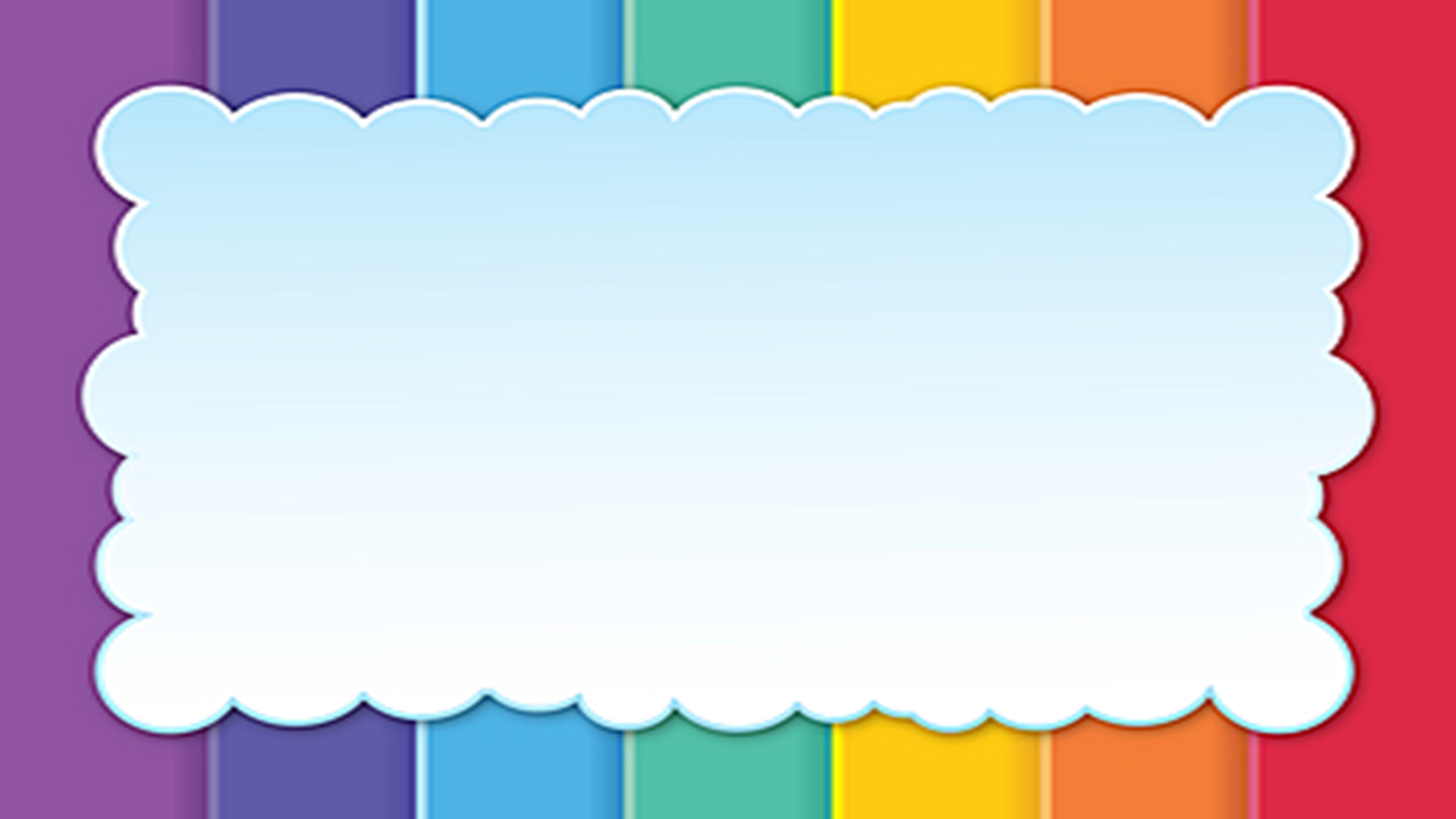 Bảng đơn vị đo độ dài
Em hãy kể tên các đơn vị đo độ dài đã học?
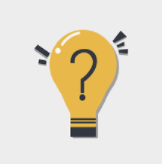 km, hm, dam, m, dm, cm, mm
Bảng đơn vị đo độ dài
Nhỏ hơn mét
Lớn hơn mét
Mét
km
m
dm
cm
mm
hm
dam
1 cm
1 hm
1m
1 dm
=10 cm
1 km
1 dam
1 mm
= 10 mm
=10 hm
=10 dam
= 10 dm
= 10 m
=1000 m
=100 m
=100cm
=100mm
=1000mm
Em có nhận xét gì về các đơn vị đo độ dài liền nhau?
Nhận xét
Hai đơn vị đo độ dài liên tiếp gấp, kém nhau 10 lần.
Bài 1 yêu cầu gì?
Con làm bài 1 vào vở
Bài 1: Số ?
1km   =  …  hm               1m  = …   dm
1km   = …   m		     1m  = …   cm
1hm   =  …  dam	     1m  = …   mm
1hm   =  …  m		     1dm = …  cm
1dam = …   m		     1cm = …   m
CHỌN Ô SỐ
1km =  …    m
1
1m =  …   dm
2
10
10
1km =   …     m
3
1m =  …    cm
4
100
1000
1hm =  …  dam
5
1m =   …    mm
6
10
1000
10
1hm =   …   m
7
1dm =  …  cm
8
100
10
10
1dam =  …    m
9
1cm =   …mm
10
Bài 2 yêu cầu gì?
Bài 2: Số ?
Con làm bài 2 vào vở
800
80
8m =…....dm
8hm =…....m
600
6m =…....cm
9hm  =…....m
900
80
8cm =…....mm
70
7dam =…....m
30
3dam =…....m
4dm =…....mm
400
Bài 3: Tính (theo mẫu)
Bài 3 yêu cầu gì?
Con làm bài 3 vào vở
32dam x 3 =
96cm : 3 =
Mẫu:
dam
96
32
cm
25m x 2 =
36hm : 3 =
50m
12hm
15km x 4 =
70km : 7 =
60km
10km
34cm x 6 =
55dm : 5 =
11dm
204cm
Ghi nhớ:
Bảng đơn vị đo độ dài
Nhỏ hơn mét
Lớn hơn mét
Mét
km
m
dm
cm
mm
hm
dam
1 cm
1 hm
1m
1 dm
=10 cm
1 km
1 dam
1 mm
= 10 mm
=10 hm
=10 dam
= 10 dm
= 10 m
=1000 m
=100 m
=100cm
=100mm
=1000mm
GIẢI TOÁN NHANH
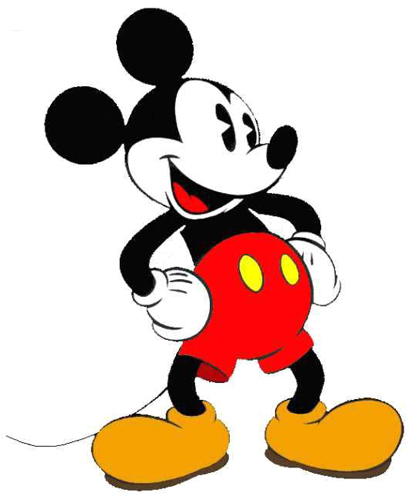 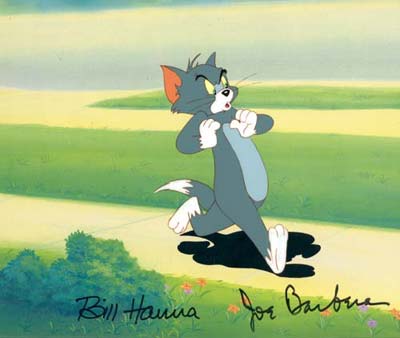 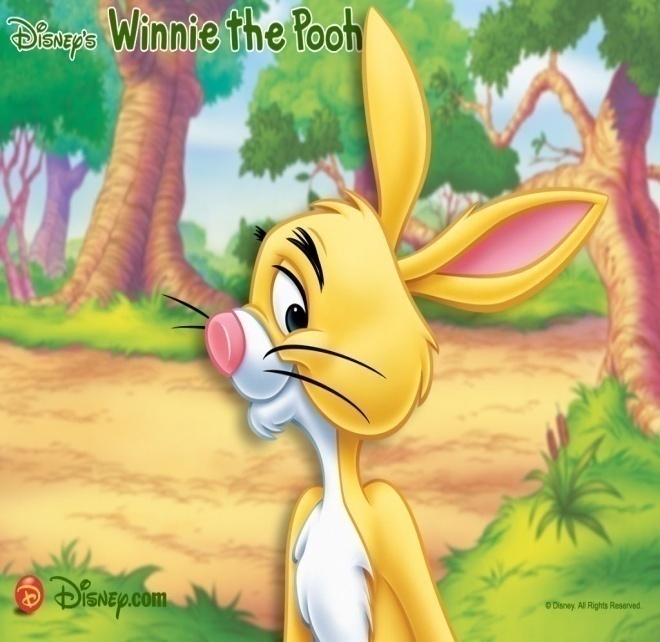 3cm =      …mm
8hm  =     …m
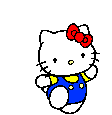 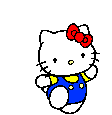 800
30
6m =      … dm
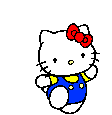 60
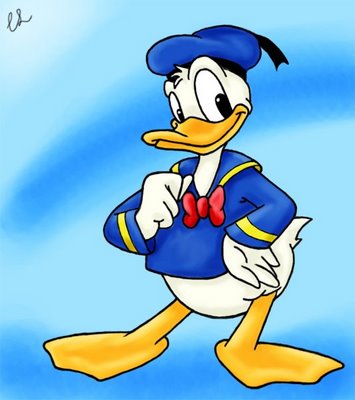 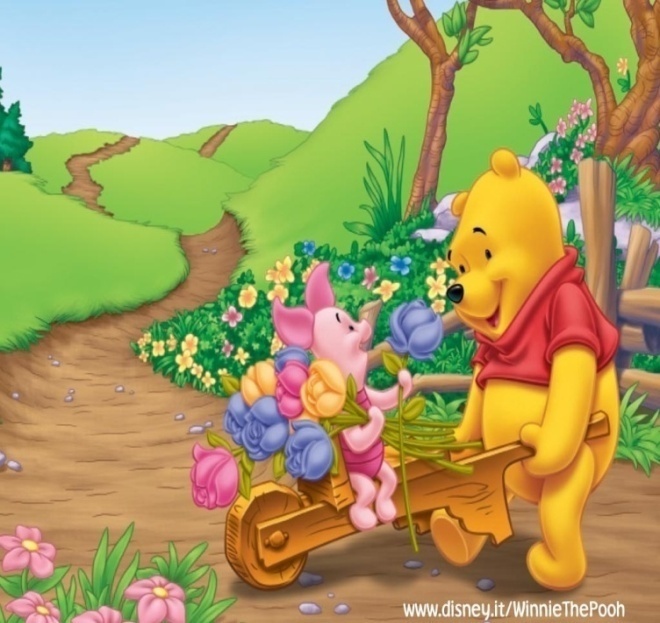 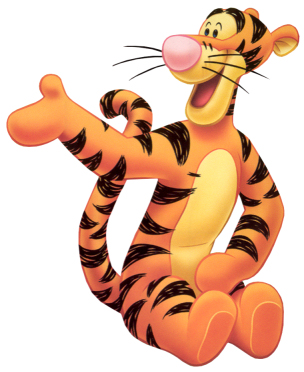 5m =     … cm
4dm =     …mm
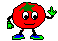 500
7dam =    ….  m
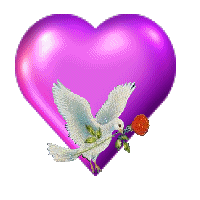 400
70
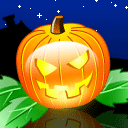 Dặn dò
Hoàn thành Vở Toán.
Chuẩn bị bài luyện tập trang 46
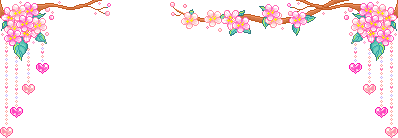 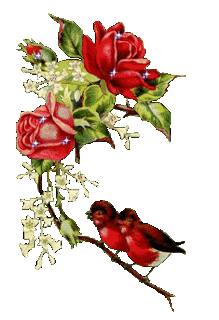 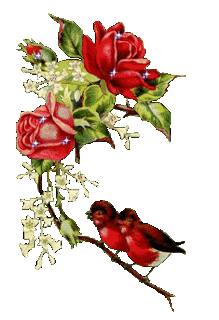 Tiết học kết thúc
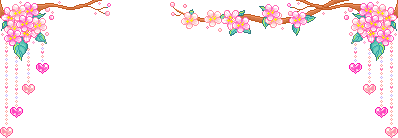